Agrese online
Hana Macháčková
1
Agrese online
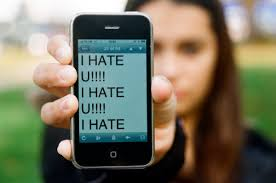 Zdánlivě všude
Běžná zkušenost uživatelů

Vzájemné útoky (např. SNS)
Informace a materiály podněcující agresi
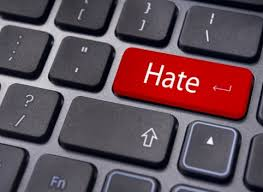 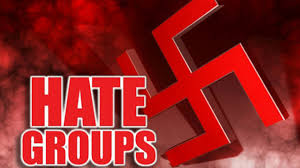 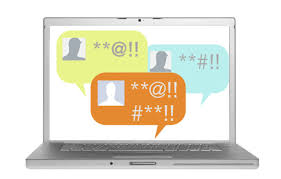 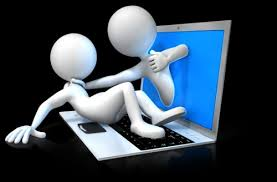 2
Agrese
Široký pojem

….“any form of behavior directed toward the goal of harming or injuring another living being who is motivated to avoid such treatment“ (Baron & Richardson, 2004, p.7)	

Můžeme rozlišit více podob
Přímá/nepřímá
Verbální/fyzická/sexuální---
Interpersonální/skupinová
Atd.

Online/offline - Online prostředí: může ovlivňovat průběh agresivních útoků
3
Agrese online
Také různé typy
Podobně jako u offline agrese
V mnoha případech spojená s offline situací
Prolínání online a offline života

Jacek Pyzalski (2012):
Electronic peer aggression (possible cyberbullying)
Electronic aggression against school staff
Electronic aggression against the vulnerable
Electronic aggression against random victims
Electronic aggression against groups
Electronic aggression against celebrities
4
Cyberbullying and cyberthreads (Willard, 2007)
Flaming – „heated, short lived argument that occurs between two or more protagonists (….), include offensive, rude, vulgar language, insults, threats (p.5)
Harrassement – includes repetititon
Denigration – harmful, untrue, or crue speach bout target, indirect, directed to others
Impersonation 
Outing and trickery – „publicly posting, sending, or forwarding personal communication or images“ (p.9.);, highly personal and embarassing; trickery jakou součást outing
Exclusion 
Cyberstalking – repeatedly sending of harmful messages, threats of harm, intimidating and offensive, extortion; tries to denigrate, to destroy reputation; often linked to (onlin/offline) sexual relationshisp
Cyberthreads – direct threats and distressing materiál

A další: revenge porn, trolling, cyberterrorism
5
Online agrese - dimenze
Přímá vs nepřímá
Soukromá vs veřejná
Komunikována oběti vs ostatním

Aspekty vázané na technologie?
Dříve – přes internet, poté i mobilní telefon, poté smartphone (dnes?)
Jeden kanál a multiplicitní útoky
Specifické prostředí (komunity, hry) a sociální média
6
Vysvětlení online agrese – s ohledem na prostředí
Online disinhibice (Suler, 2004)
Hostilita
Anonymity, invisibility, asynchronicity, solipstic introjection, dissociative imagination, minimization of status and authority

Např. jedinci s low self-control
7
Vysvětlení online agrese – s ohledem na prostředí
SIDE model
Role sociální identity (Tajfel, Turner)

Vnímaná anonymita vs. Identifikovatelnost
Menší anonymita – snížení agresivních komentářů v diskusích (Cho & Kwon, 2015)
8
Kyberšikana a online obtěžování
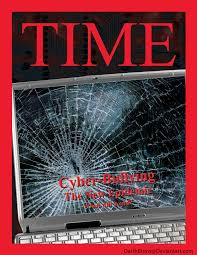 Kyberšikana – znáte termín?

Hodně medializována
Často v rozporu s empirickými daty
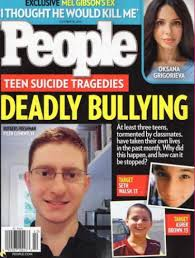 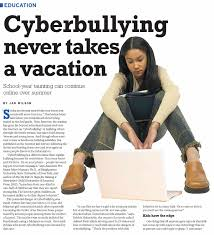 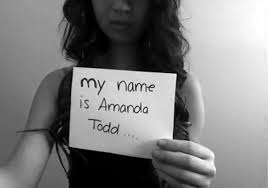 9
Kyberšikana a online obtěžování
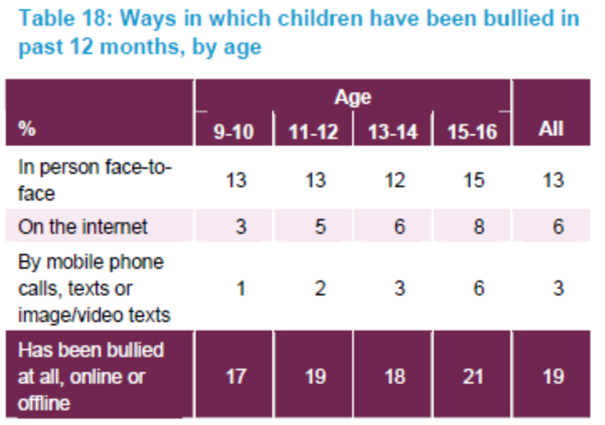 Kowalski et al. (2014): 10% - 40%
Also 3% - 70%
10
Kyberšikana a online obtěžování
„Intentional and aggressive act carried out through electronic media, which may be repetitive in nature“ (Nocentini et al., 2010; Tokunaga, 2010)

Různé formy(obdobně jako offline)
Verbální útoky, nadávky, vyhrůžky
Šíření osobních informací (nechtěné), publikování ubližujících materiálů
Krádež identity
Sociální exkluze
...
11
Kyberšikana a online obtěžování
„New bottle, old wine“?
What is „new“?

Časoprostorová neomezenost – nemožnost utéct
Distance 
Široké publikum (potenciálně)
Šíření materiálů, dostupnost, trvanlivost
 - často není účinná kontrola
Může být skrytá
12
Kyberšikana a online obtěžování
Definice odvozena ze školní šikany (Olweus, 1991) 

O kyberšikaně mluvíme pokud jsou útoky:
Prováděny skrze internet či mobil
Jsou úmyslně zraňující
Jsou opakované
Mocenská nerovnováha – oběť se nemůže účinně bránit

….pokud tato kritéria nejsou naplněna – online obtěžování
13
Kyberšikana a online obtěžování
Nutno rozlišovat kyberšikanu a online obtěžování!
Rozdíly v prevalenci a důsledcích
Kyberšikana: méně častá, více závažná
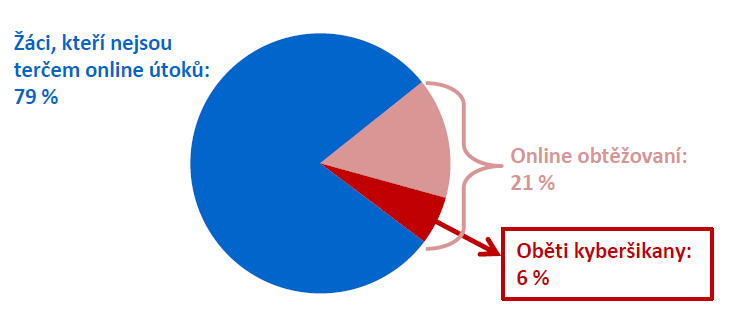 JMK: 79% bez viktimizace
21% obtěžování
6% oběti CB
http://irtis.fss.muni.cz/wp-content/uploads/2013/06/COST_CZ_report_II_CJ.pdf
14
Bedrošová, M., Hlavová, R., Macháčková, H., Dědková, L., & Šmahel, D. (2018). České děti a dospívající na internetu: Zpráva z výzkumu na základních a středních školách. Projekt EU Kids Online IV–Česká republika. Brno: Masarykova univerzita.
15
Jen 2 % dětí mělo tuto zkušenost každý den nebo skoro každý den a celkem 8 % jedenkrát za měsíc a častěji –právě tyto děti a dospívající se pravděpodobněji stali obětmi kyberšikany a nejen ojedinělé agrese. 92 % dětí a dospívajících s kyberšikanou nemá žádnou zkušenost nebo se jim něco takového stalo jen párkrát.
16
Kyberšikana a online obtěžování
Definice ale může být také problematická
Jaké problémy napadají Vás?
17
Kyberšikana a online obtěžování
„New bottle, old wine“?
What is „new“?

Časoprostorová neomezenost – nemožnost utéct (nebo se schovat)
Distance 
Široké publikum (potenciálně)
Šíření materiálů, dostupnost, trvanlivost
 - často není účinná kontrola
Může být skrytá
18
Kyberšikana a online obtěžování
Důsledky – podobné jako u offline šikany
Internalizace, externalizace
Deprese, úzkostnost, sebevražedně myšlenky, bezmocnost
Sociální problémy
Problémy ve škole
Atd.
19
Kyberšikana a online obtěžování
Důsledky závisí na závažnosti
Nutno rozlišovat kyberšikanu a online obtěžování!

Obdobně závažná jako offline – někdy i horší

Zvláště pokud jsou použity audio/vizuální materiály (Sticca & Perren, 2013)

Propojenost online a offline šikany
Oběti a agresoři

Záleží i na zvládání - copingu
Machackova, H., Cerna, A., Sevcikova, A., Dedkova, L., & Daneback, K. (2013). Effectiveness of coping strategies for victims of cyberbullying. Cyberpsychology: Journal of Psychosocial Research on Cyberspace, 7(3), article 5. doi: 10.5817/CP2013-3-5
20
Kyberšikana a online obtěžování
Záleží na kontextu

Včetně reakcí ostatních – publika, přihlížejících

Zkušenost přihlížejících častější

EU Kids Online IV (2017/2018): 47% dětí 11-17 let
21
Kyberšikana a online obtěžování
Co mohou dělat (online i offline)?
Pomoci oběti: emočně, poradit jak se zachovat, konfrontovat agresora…
Podpořit agresora: přidat se, re-postovat, shareovat, lajkovat, komentovat…
Zůstat „pasivní“ - nejčastější


Proč zůstáváme pasivní?
22
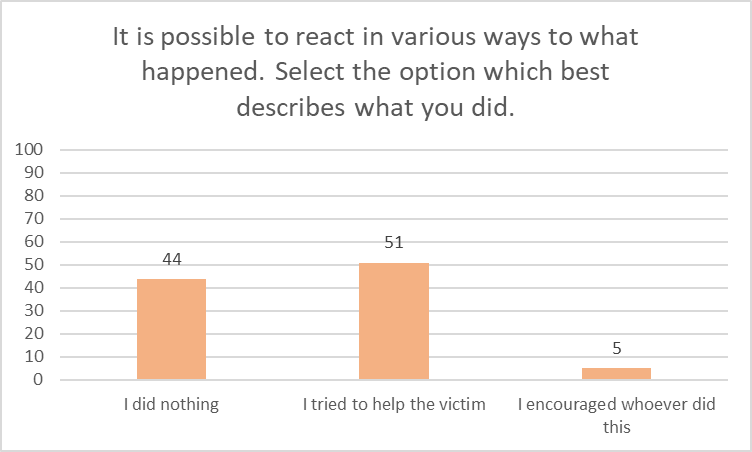 23
Kyberšikana a online obtěžování
Reakce – role osobnostních charakteristik
Empatie, prosociální tendence, vztah k aktérům, sebe-účinnost, pojímání agrese – a šikany a kyberšikany, sociální status…


Role kontextu – online prostředí
Co se může podílet na vnímání situace?
24
Domínguez-Hernández, F., Bonell, L., & Martínez-González, A. (2018). A systematic literature review of factors that moderate bystanders’ actions in cyberbullying. Cyberpsychology: Journal of Psychosocial Research on Cyberspace, 12(4), article 1. http://dx.doi.org/10.5817/CP2018-4-1
25
Specifika online prostředí
Asynchronní komunikace
Chybí mnoho vodítek

Distance, anonymita, neviditelnost….

Široké publikum

Materiály a informace – sdílení, lajkování

Metadata – „views“
26
Domínguez-Hernández, F., Bonell, L., & Martínez-González, A. (2018). A systematic literature review of factors that moderate bystanders’ actions in cyberbullying. Cyberpsychology: Journal of Psychosocial Research on Cyberspace, 12(4), article 1. http://dx.doi.org/10.5817/CP2018-4-1
27
Kyberšikana a online obtěžování
Latané & Darley (1970)
28
Cyberhate
Jiný typ agrese online

Zaměřena na skupinovou příslušnost (kolektivní identitu)

Viz další hodina
29